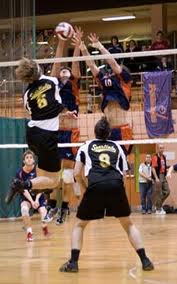 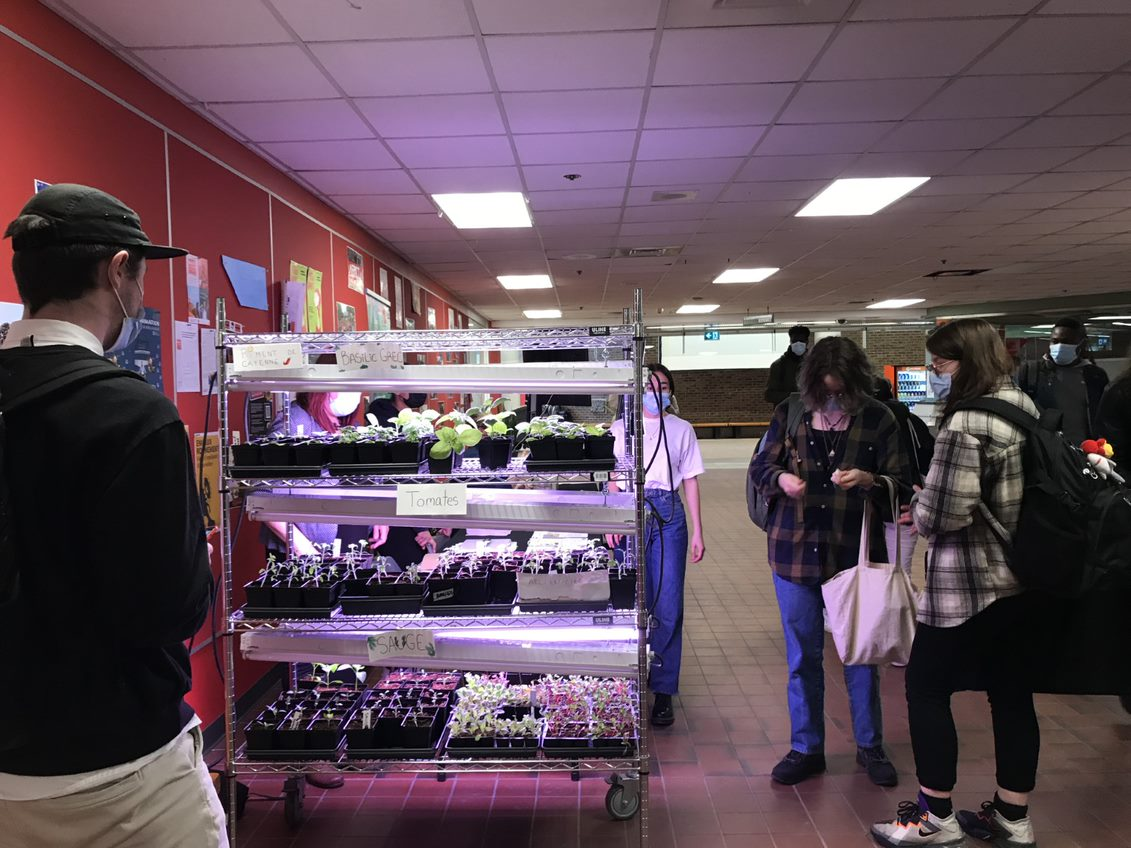 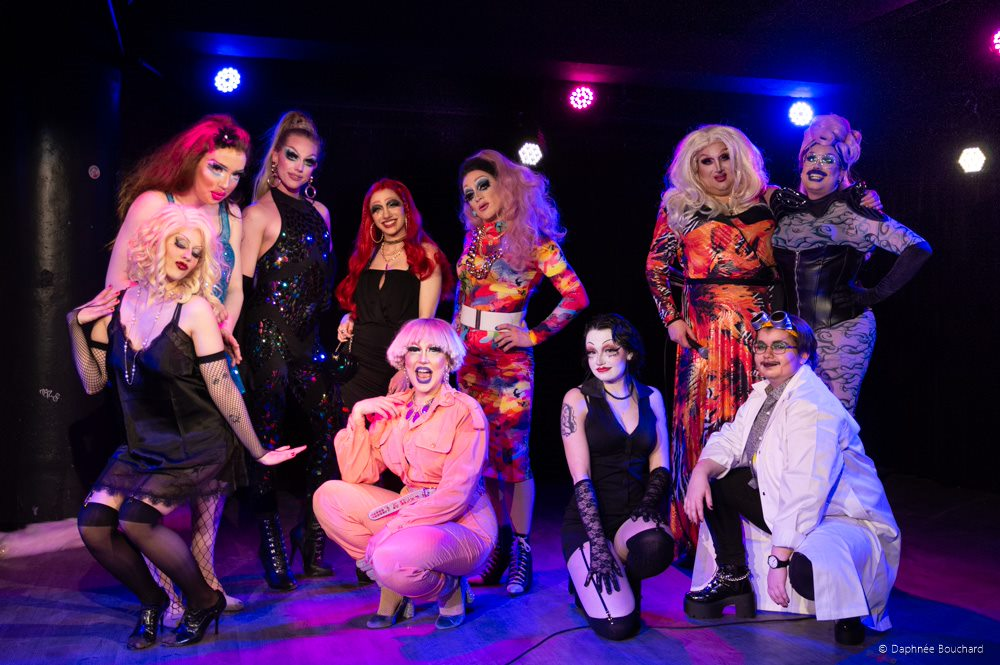 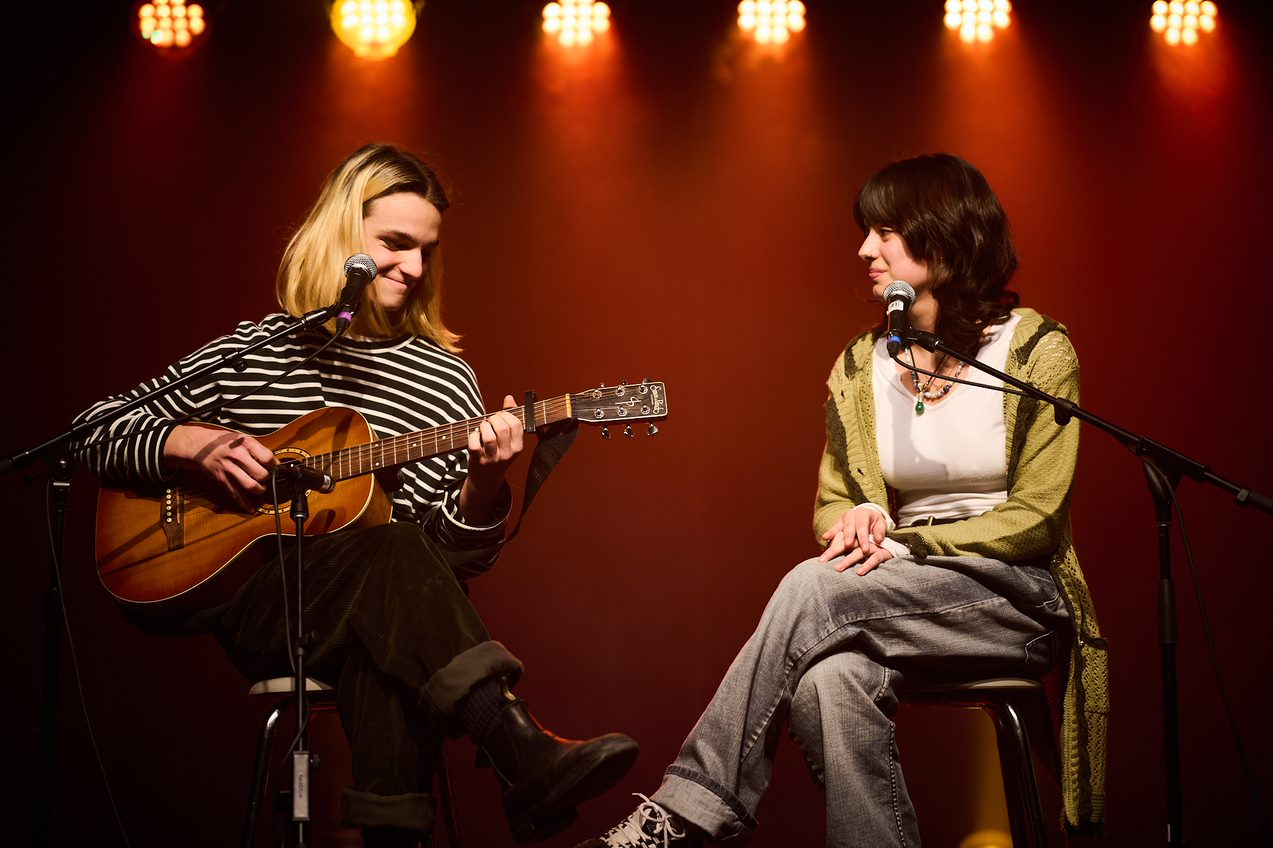 Situation BudgétaireServices aux étudiants
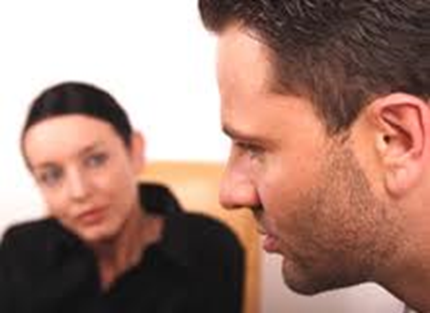 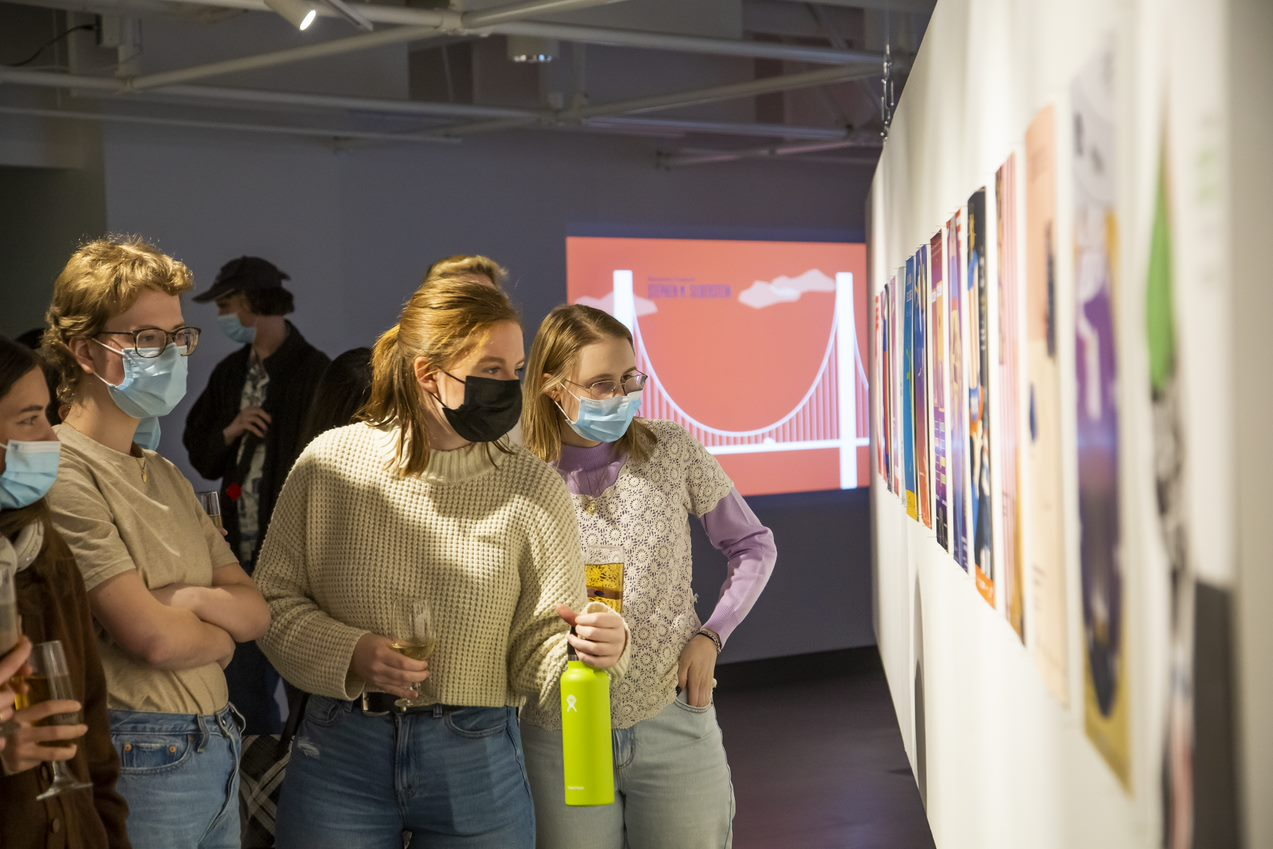 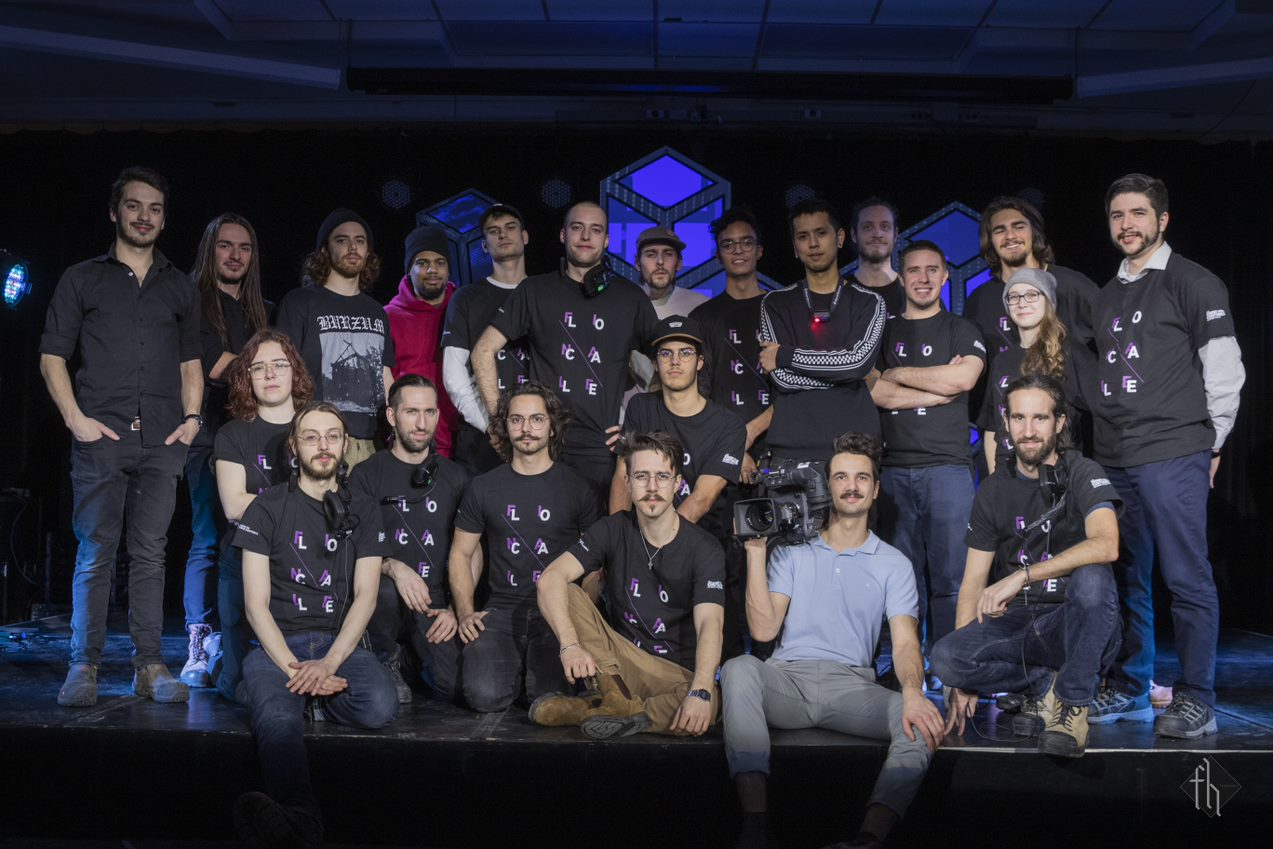 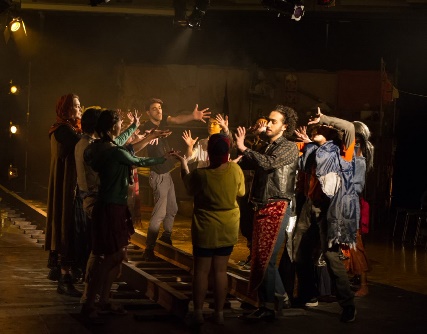 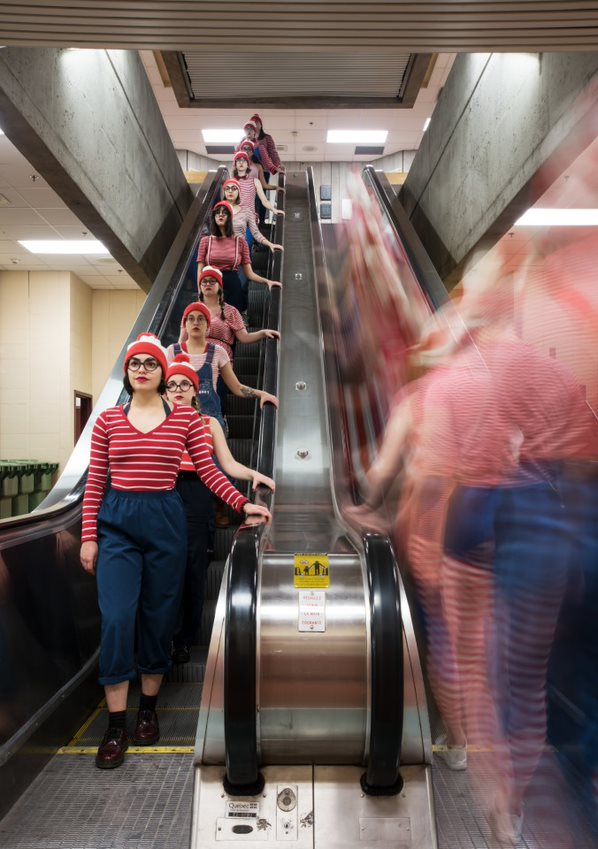 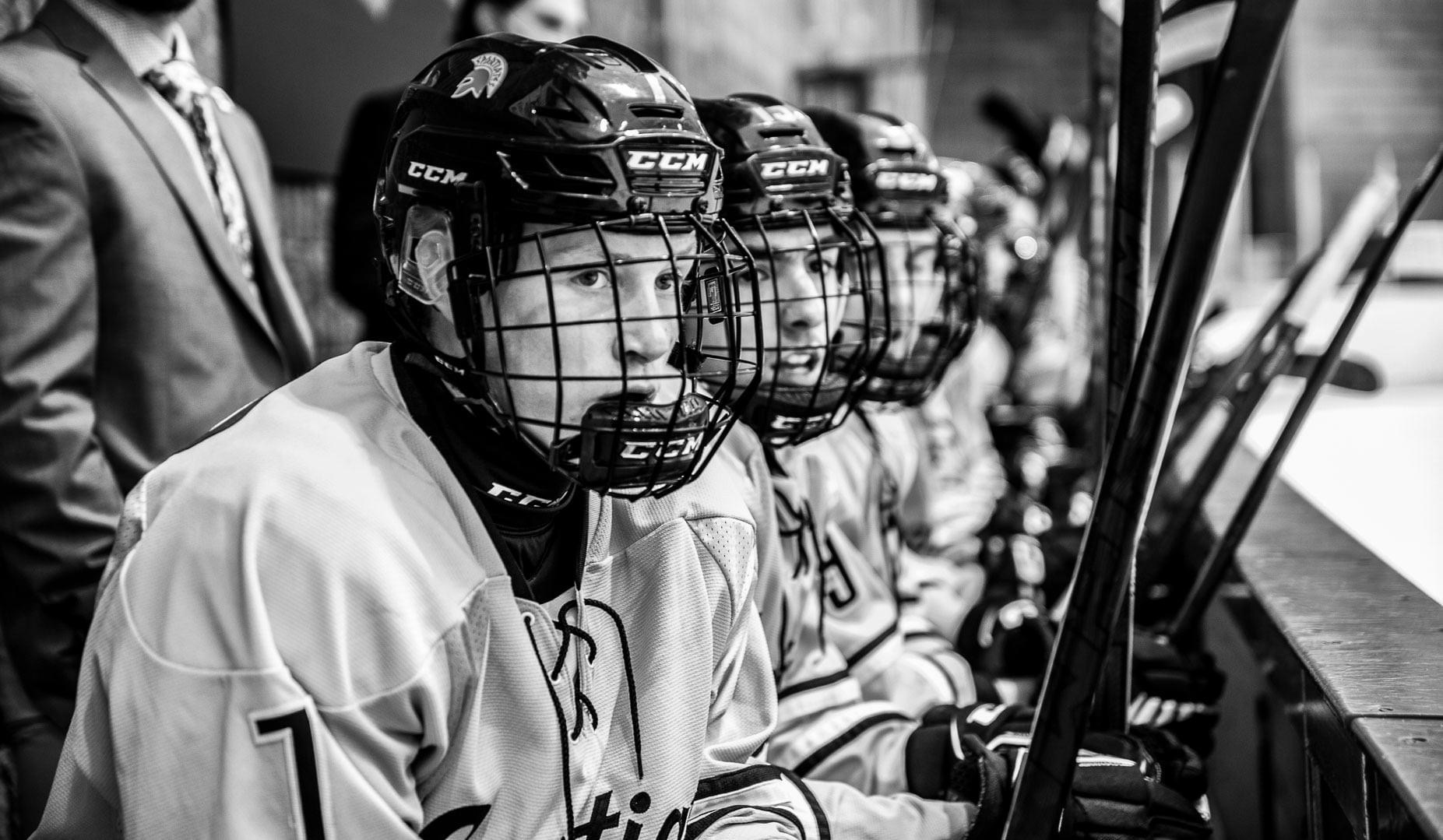 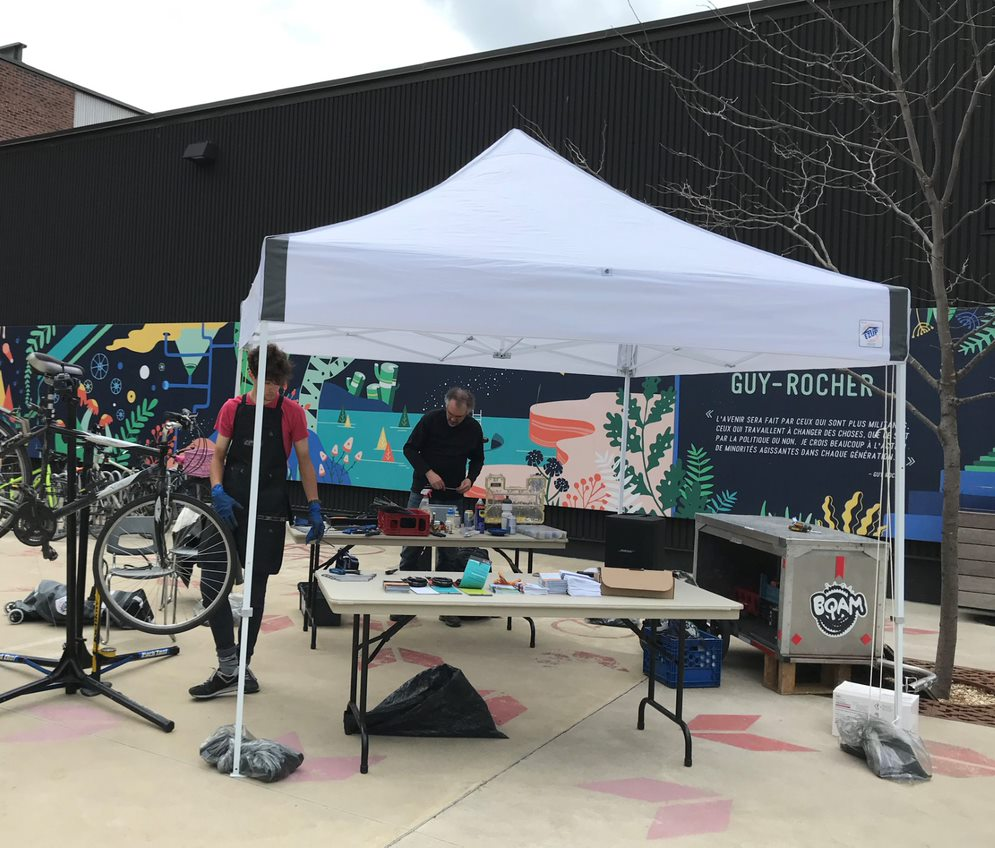 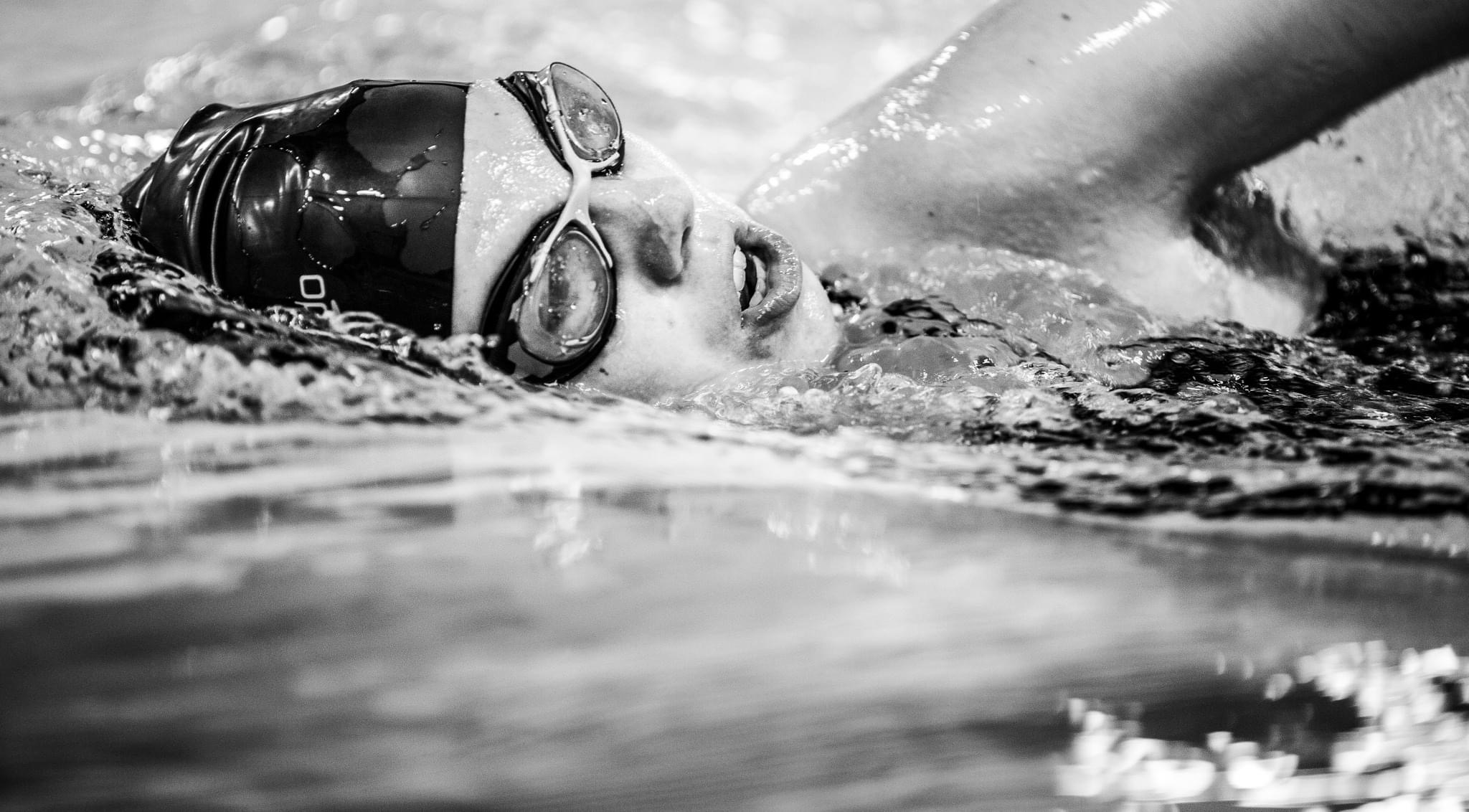 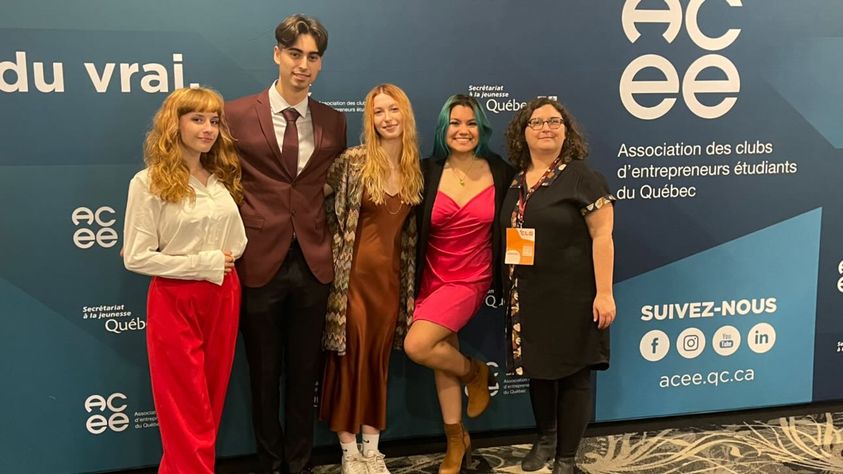 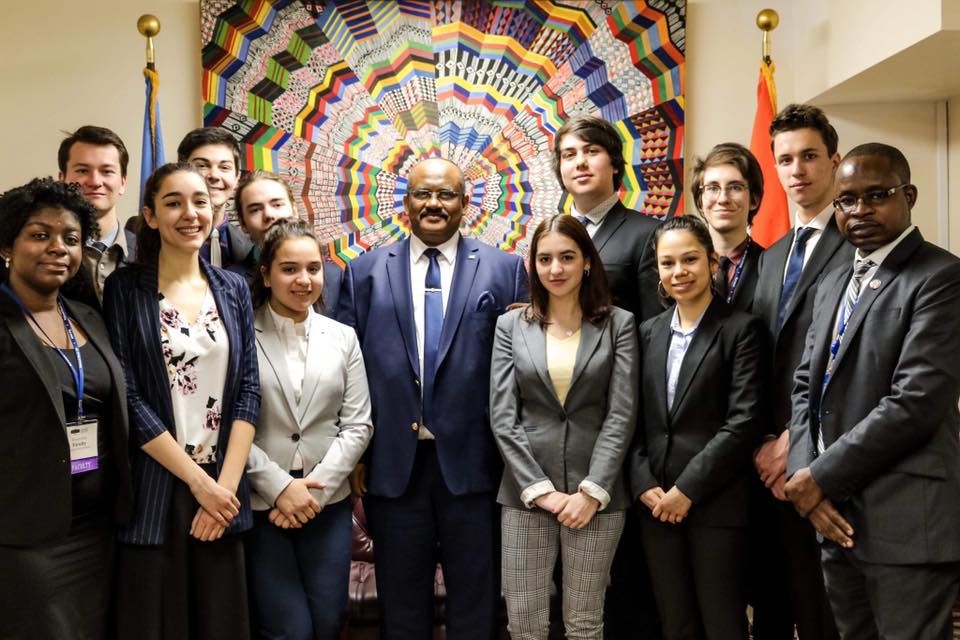 SITUATION BUDGÉTAIRE AUX SAE
Cadre règlementaire
Document d’encadrement sur les droits prescrits en vertu de l’article 24.5 de la Loi sur les collèges d’enseignement général et professionnel:

 Droits afférents aux services d’enseignement
Activités qui se rapportent aux services d’enseignement et qui contribuent à la réalisation d’objectifs de formation chez l’étudiant 
 Droits de toute autre nature (de toutes natures au CVM)
Services qui soutiennent et facilitent les services aux étudiants et la vie étudiante
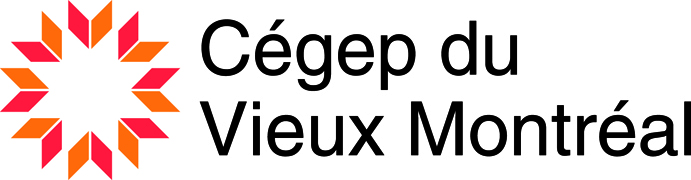 SITUATION BUDGÉTAIRE AUX SAE
Droits facturés à la session d’hiver 2023 revenant aux SAÉ
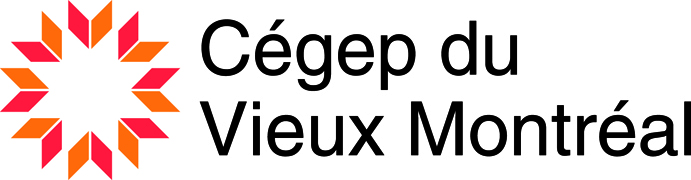 DOSSIER DE LA SITUATION BUDGÉTAIRE AUX SAE
Principales sources de revenus du budget des SAE :
La contribution du collègePermet de financer la totalité des dépenses liées à la Direction des services aux étudiants; dont les salaires du personnel cadre, du secrétariat et les dépenses administratives.En ce qui concerne les services directs aux étudiants, le Collège finance aussi en partie pour des ressources en psychologie, en orientation, communautaire, environnement et aux équipes sportives. 

Les droits afférents et de toutes natures des étudiantsRépartis en totalité dans les différents services chapeautés par les Services aux étudiants (services d’aide et vie étudiante notamment)
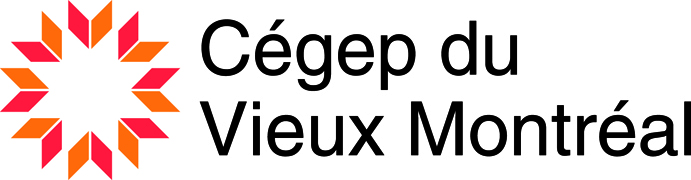 DOSSIER DE LA SITUATION BUDGÉTAIRE AUX SAE
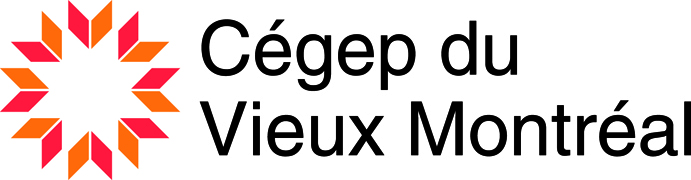 1 À l’hiver 2019, les droits avaient été majorés de 10 $/session. Ils ont été majorés à raison de 2 $ par année depuis, expliquant partiellement la hausse annuelle depuis 2018-2019. Les revenus provenant des droits dépendent directement du nombre d’étudiants.
2 En plus des dépenses prévues devant être financées en 2021-2022, le Cégep a absorbé un déficit de 224 186 $, portant la contribution totale du Cégep à plus de 1 105 453$ au terme de l’année. 
3  Montant estimatif selon les éléments qui ont été prévus à la prévision budgétaire. N’inclut pas le déficit anticipé aux SAÉ au terme de l’année.
DOSSIER DE LA SITUATION BUDGÉTAIRE AUX SAE
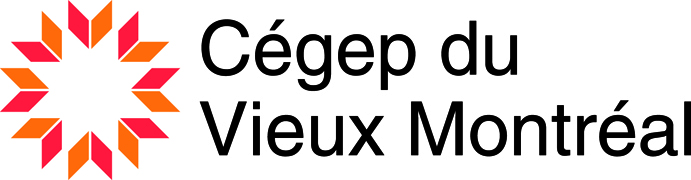 SITUATION BUDGÉTAIRE AUX SAE
État de la situation budgétaire actuelle des SAE au CVM


Depuis 2021-2022, la contribution du Collège et les droits exigés aux étudiants ne suffisent plus à financer l’ensemble des services offerts. 

Les nouvelles conventions collectives ont eu un impact significatif sur la masse salariale des SAÉ.  

Une nouvelle convention collective, dès 2023-2024, devrait accroître le déficit des SAÉ, si rien n’est fait d’un point de vue financier. 

La hausse du nombre d’étudiants, totalisant plus de 11 % d’ici 2026-2027, augmente la pression sur les services, mais sans générer suffisamment de revenus supplémentaires pour répondre à ces besoins. 

Les besoins, notamment en santé mentale, sont toujours importants auprès de la population étudiante, surtout après deux ans de pandémie. 

À compter de 2025-2026, certaines annexes de financement octroyées au moment de la pandémie pour répondre à des besoins de santé mentale, prendront fin.
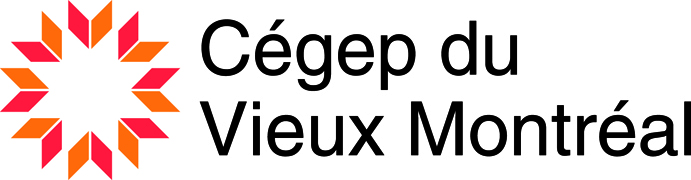 SITUATION BUDGÉTAIRE AUX SAE
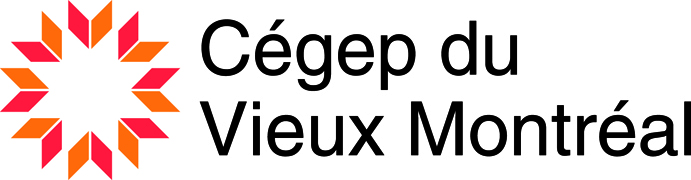 SITUATION BUDGÉTAIRE AUX SAE
Considérant :

La volonté de maintenir les services;
Le désir de tout faire pour limiter au maximum les frais aux étudiants;
Les nouvelles conventions collectives à     compter de 2023-2024 et la hausse importante du coût des dépenses autres que les salaires; 
Les défis de pérenniser les finances des services aux étudiants.

Il est recommandé d’augmenter les droits de toutes natures à 96 $ à la session d’automne 2023, à 106 $ à l’automne 2024, puis de 5$ par année pour les années subséquentes.
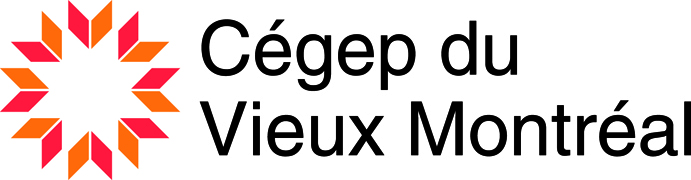 DOSSIER DE LA SITUATION BUDGÉTAIRE AUX SAE
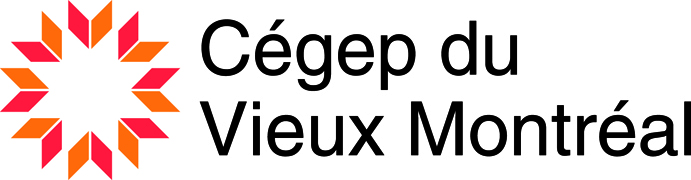